ScienceDirect
http://www.sciencedirect.com/
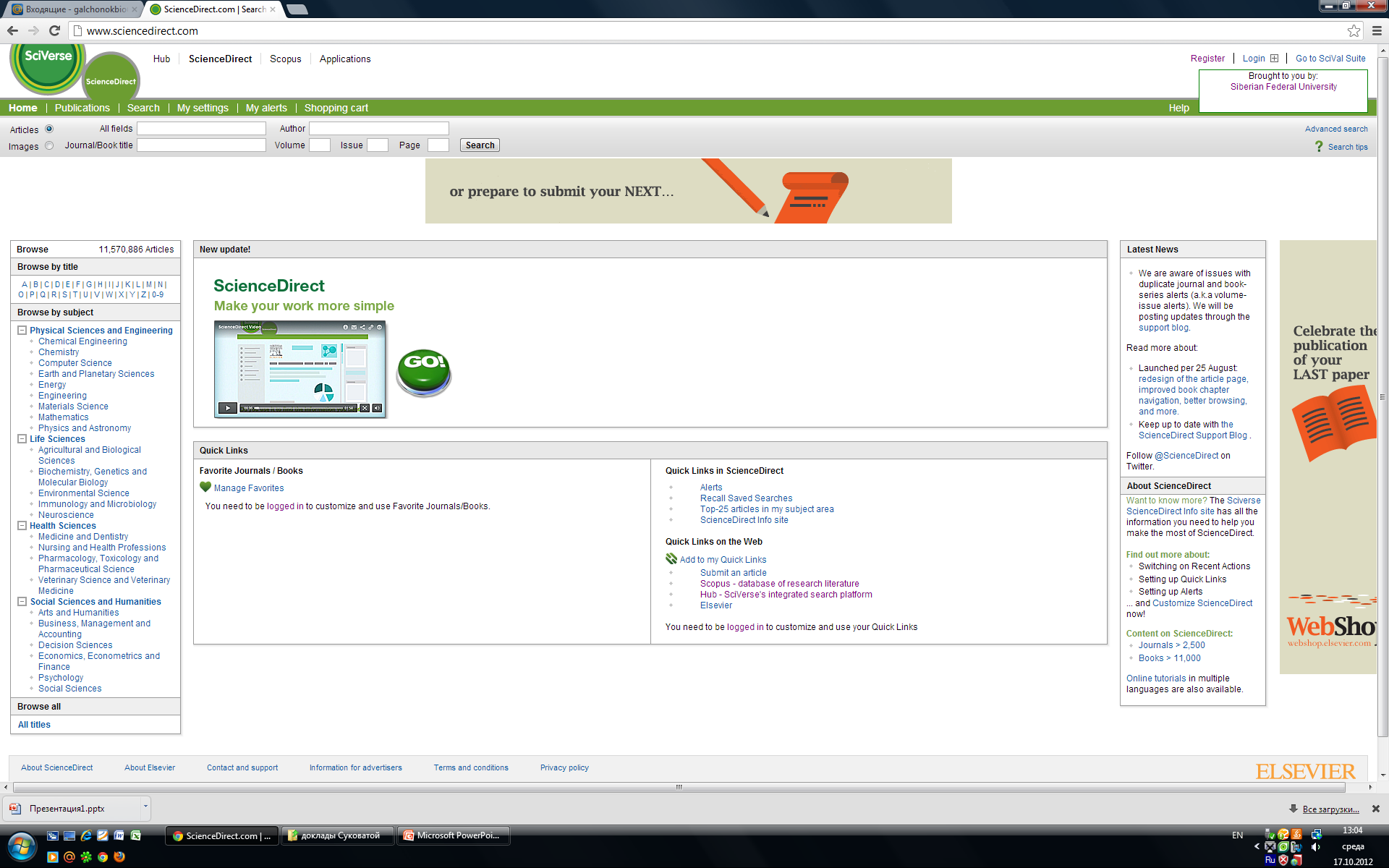 [Speaker Notes: Набираем в командной строке ScienceDirect  и заходим на сайт.]
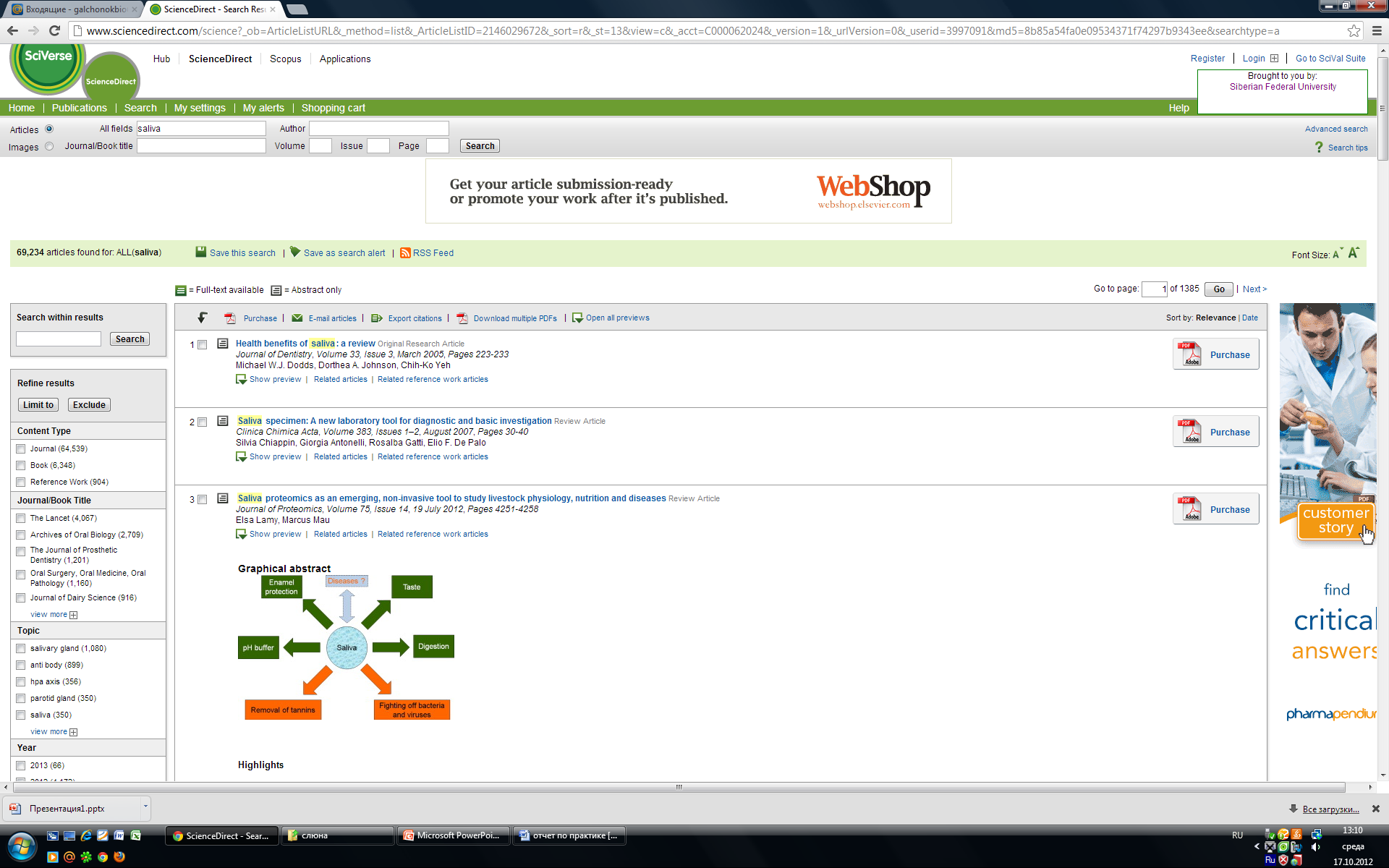 [Speaker Notes: Можно найти статью по ключевому слову]
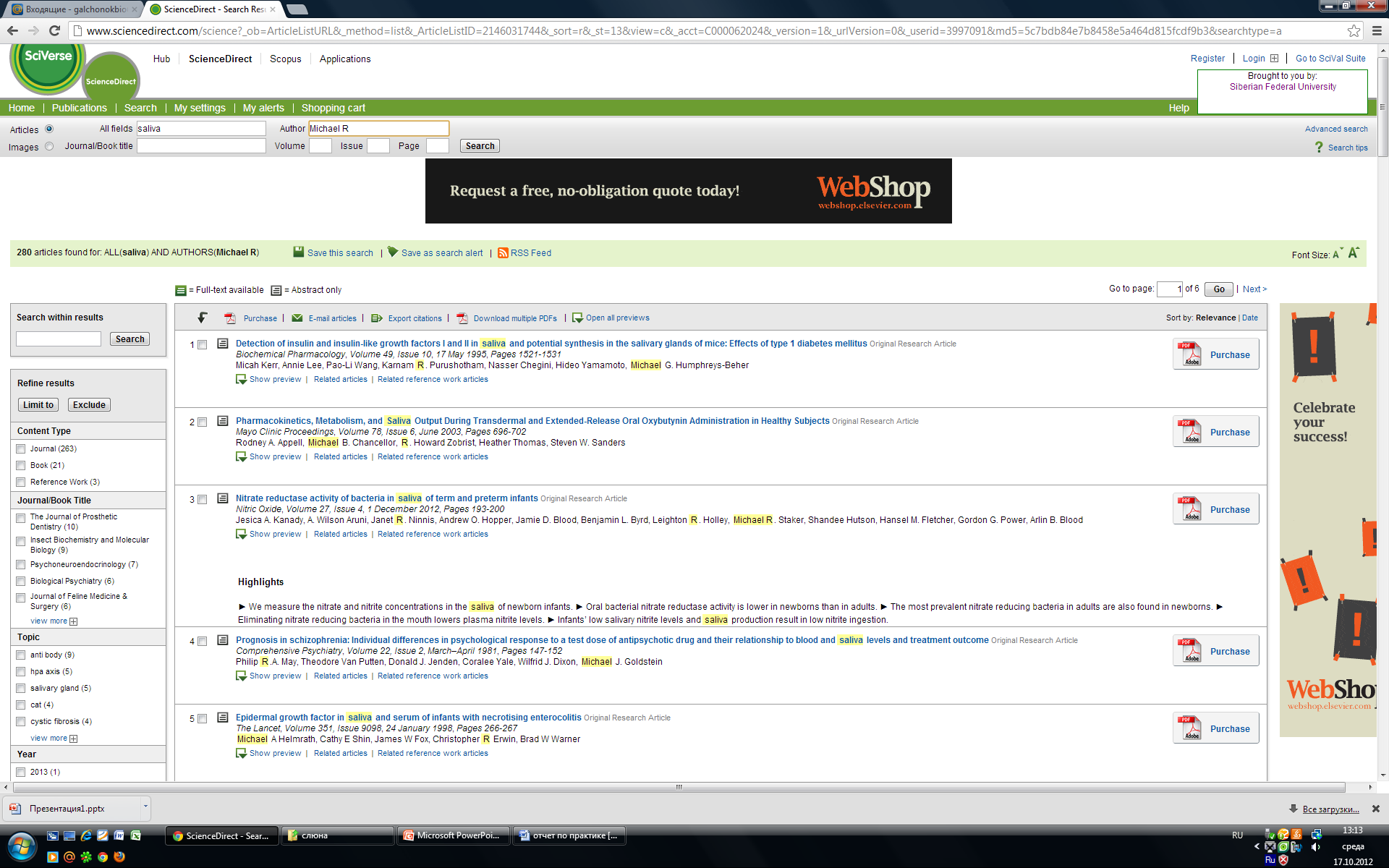 [Speaker Notes: Можно найти список статей определенного нужного вам автора или осуществить поиск по автору и ключевому слову]
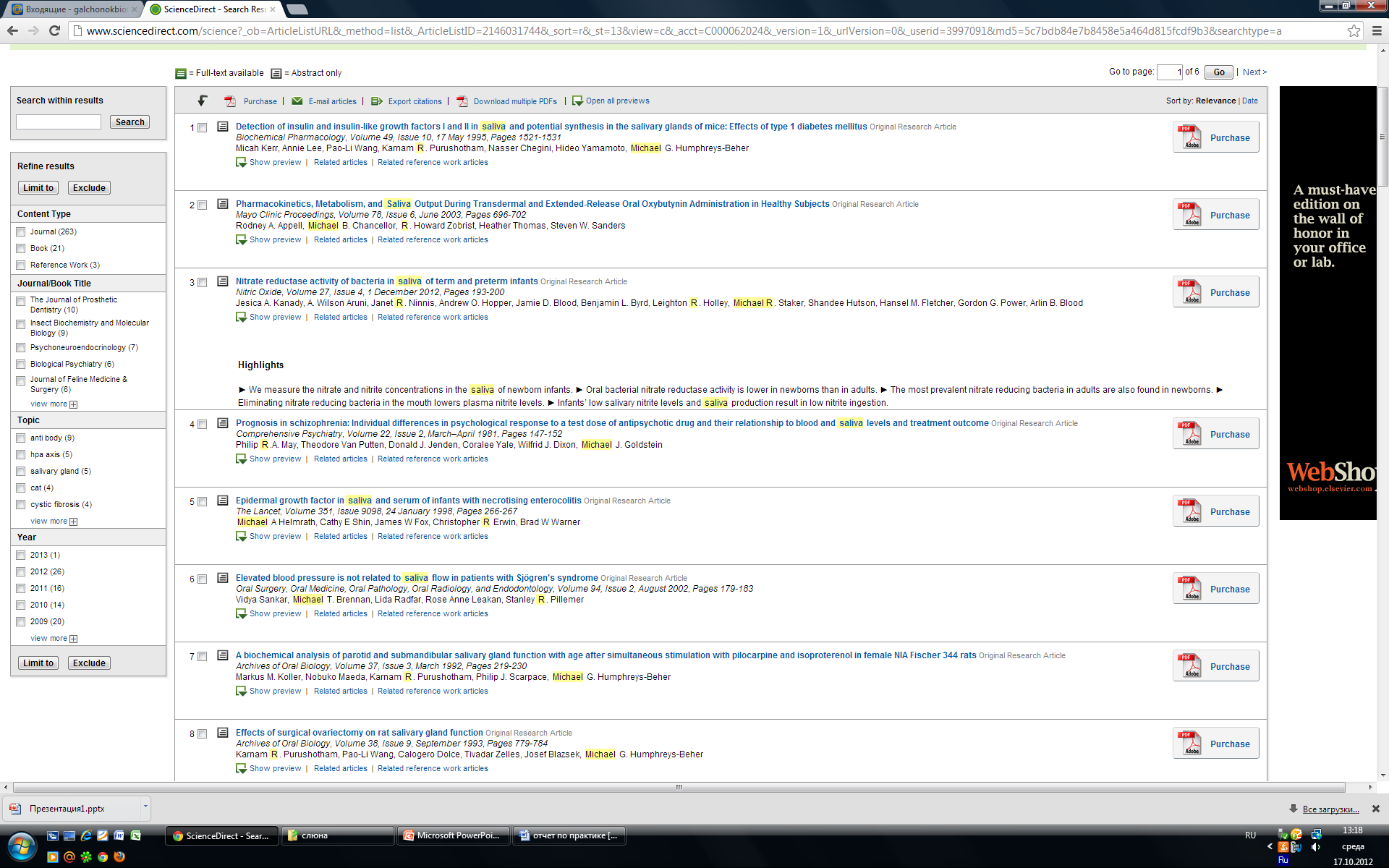 [Speaker Notes: В левом углу можно уточнить поиск с помощью выбора: нужного источника, конкретного журнала, определенной темы, года выпуска статьи.]
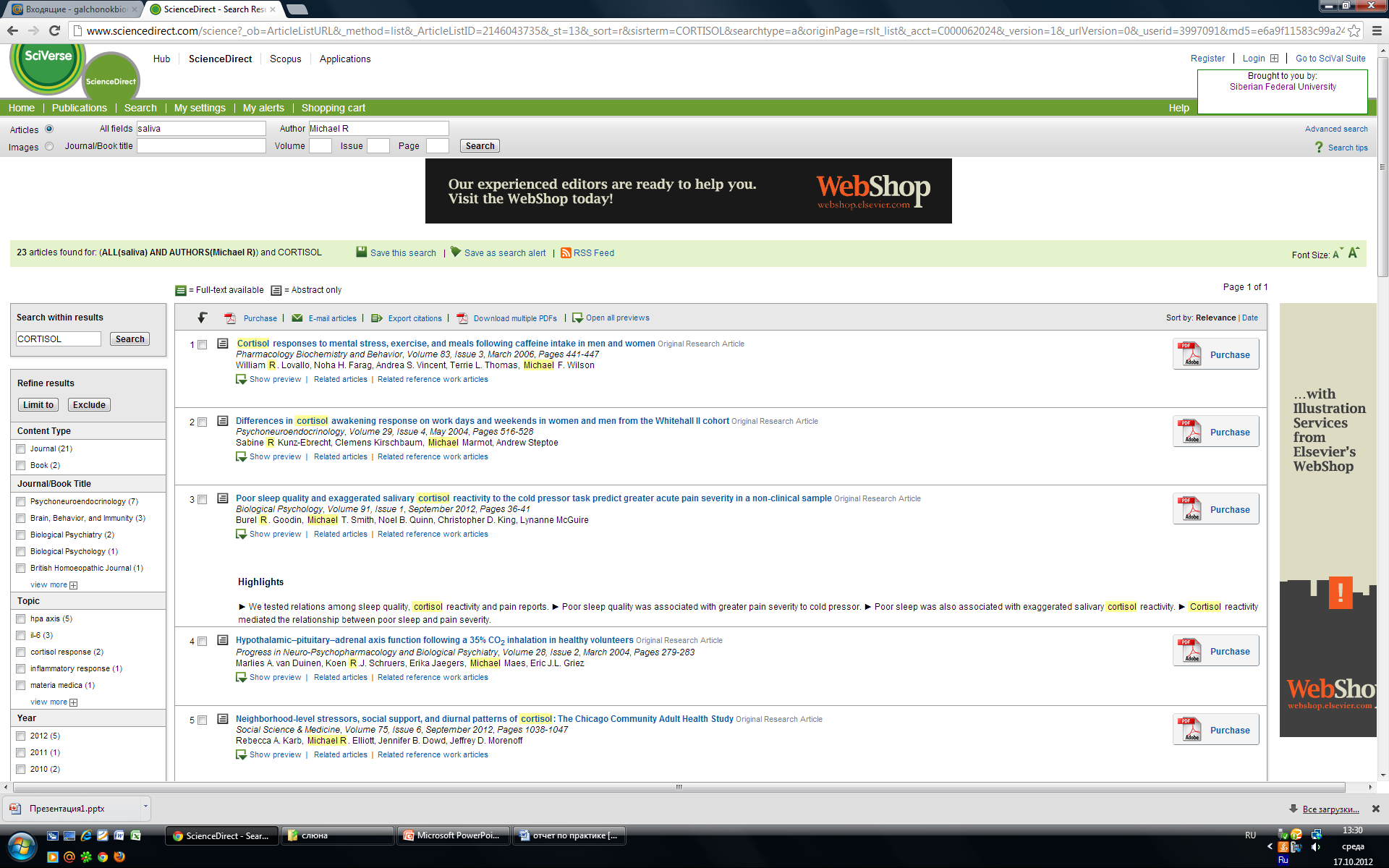 [Speaker Notes: Так же моно конкретизировать ваш поиск с помощью введения еще одного ключевого слова по вашей тематике]
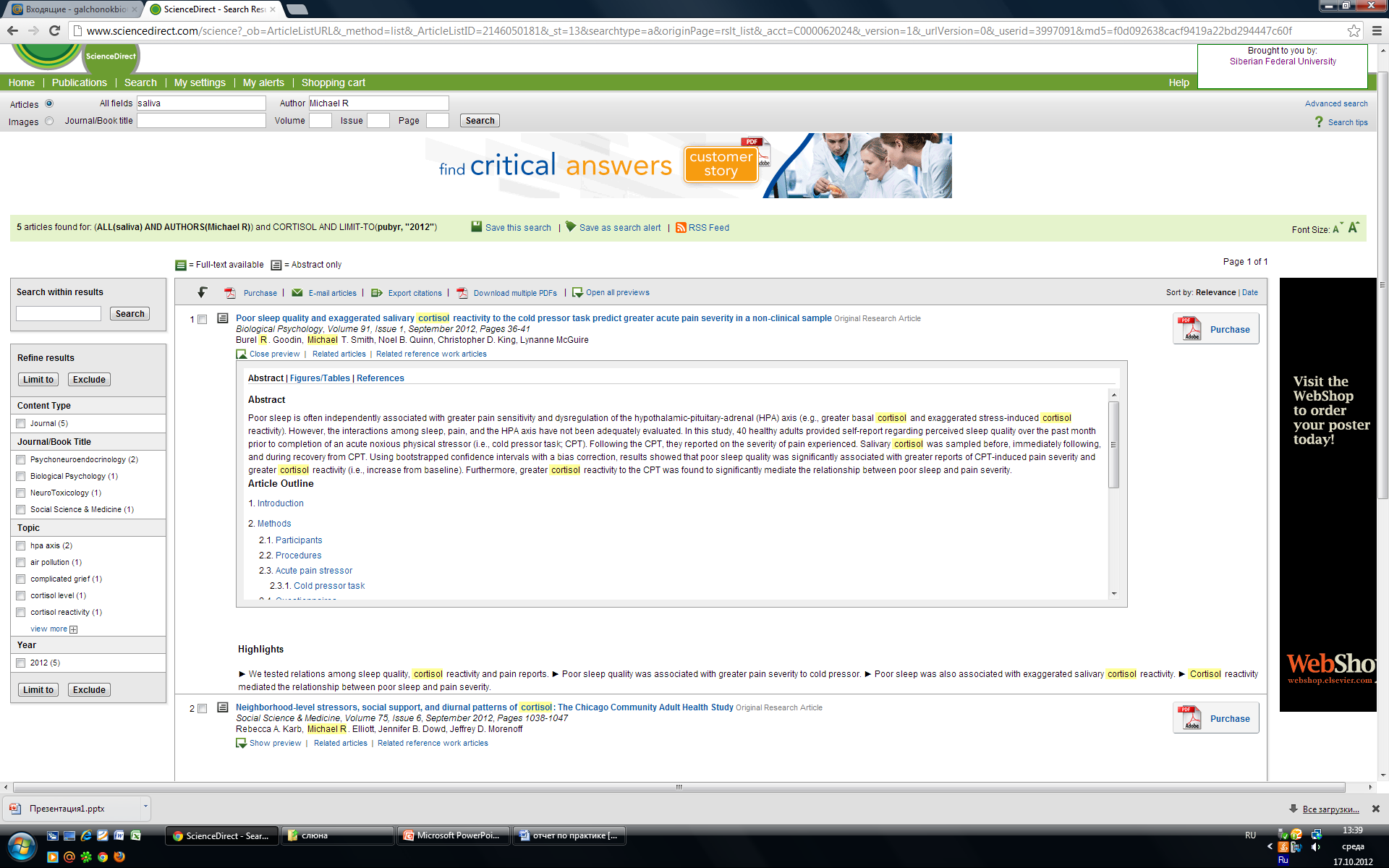 [Speaker Notes: С помощью раздела  Close preview можно просмотреть краткое изложение и содержание статьи.]
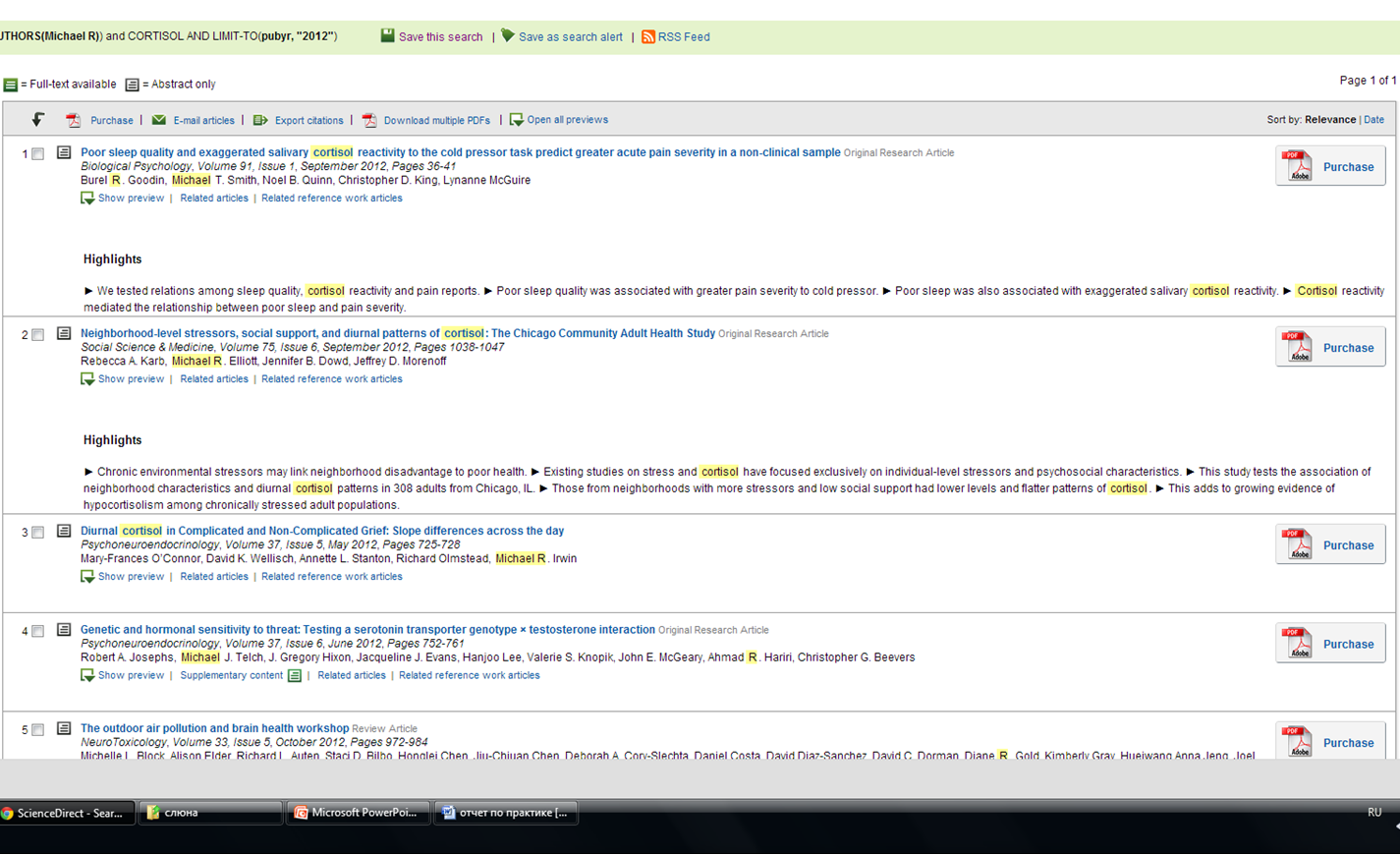 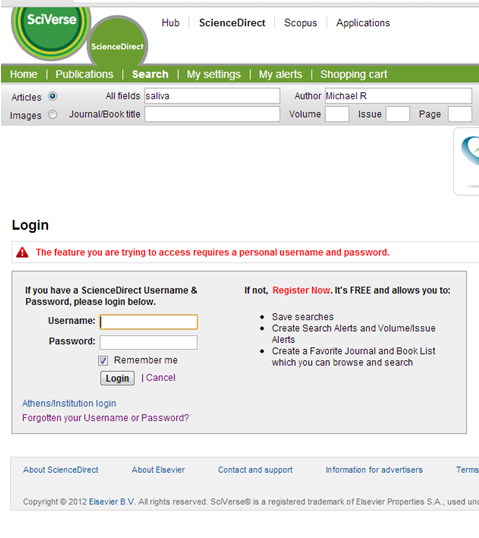 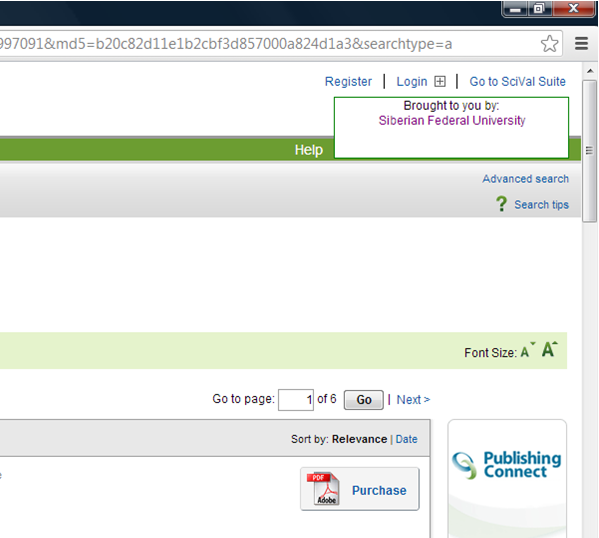 [Speaker Notes: Чтобы сохранить необходимый список статей нужно зарегистрироваться на этом сайте сайте]
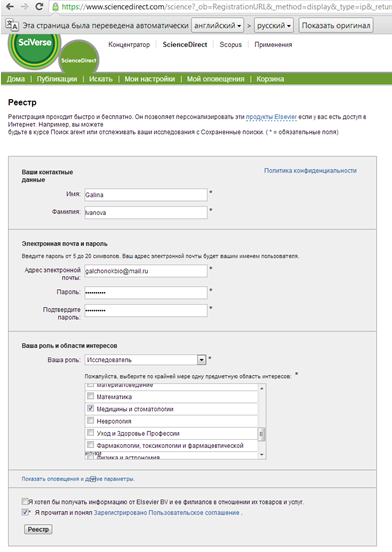 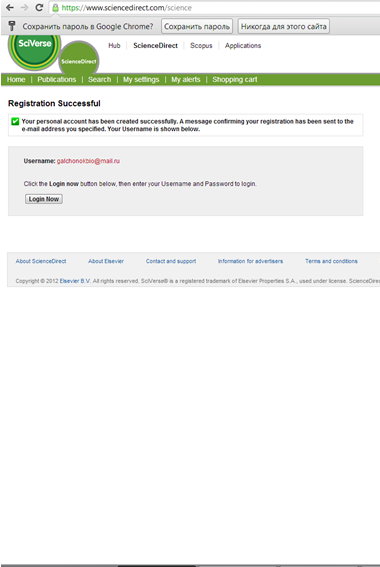 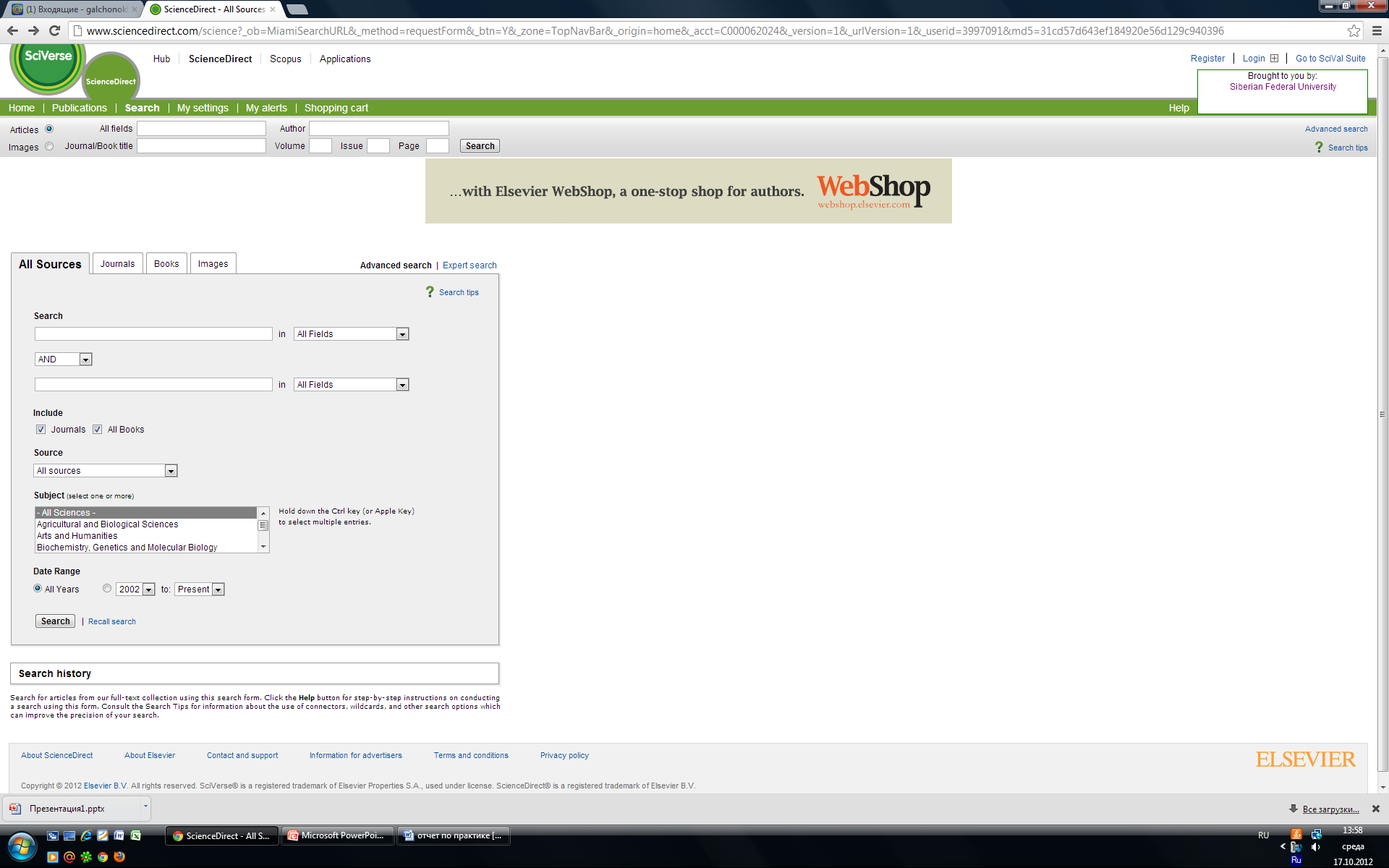 [Speaker Notes: Можно обратиться к расширенному поиску войдя в закладку Search]
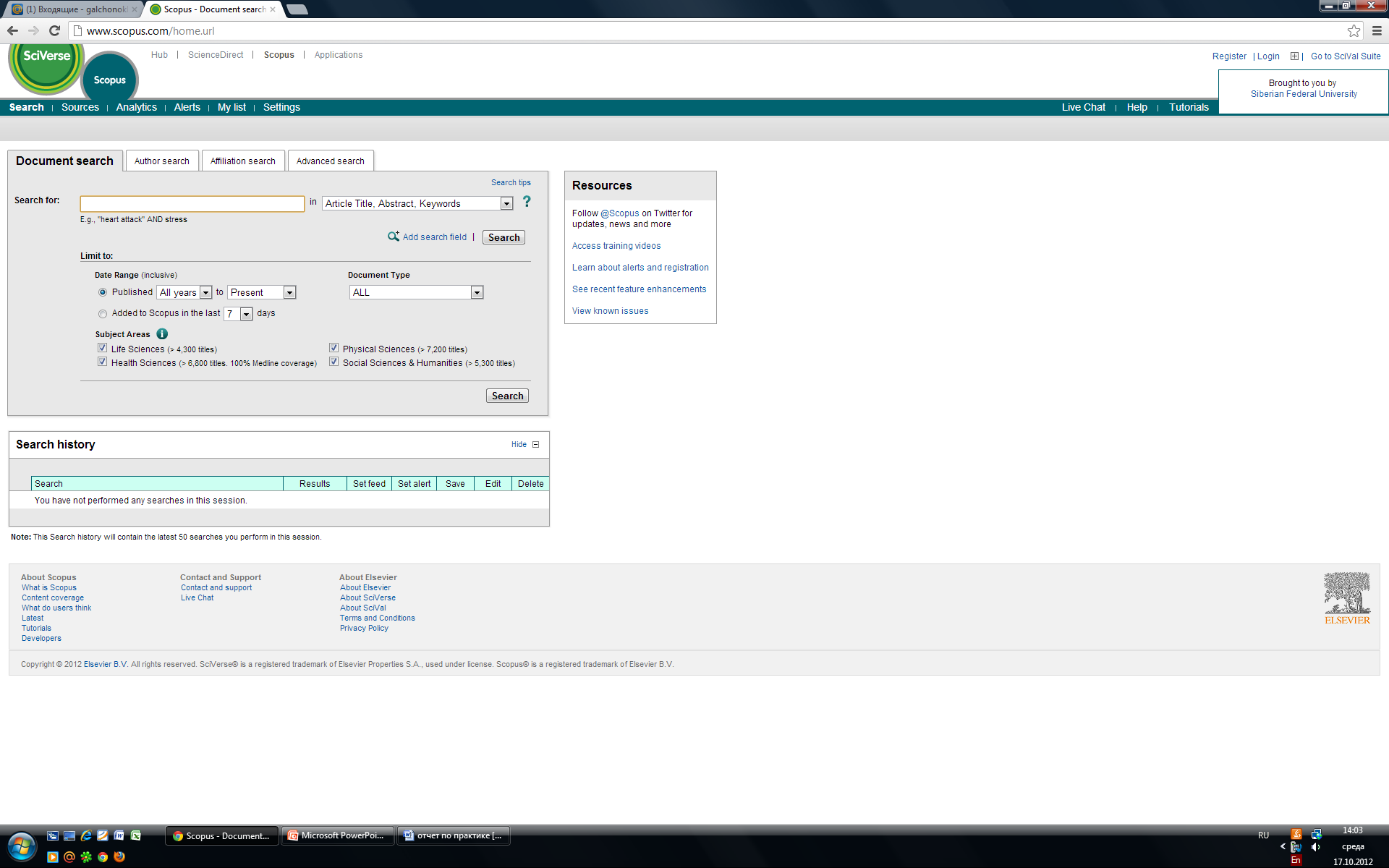 [Speaker Notes: Со страницы ScienceDirect можно выйти на другие поисковые системы: Scopus, Applications, Hub]